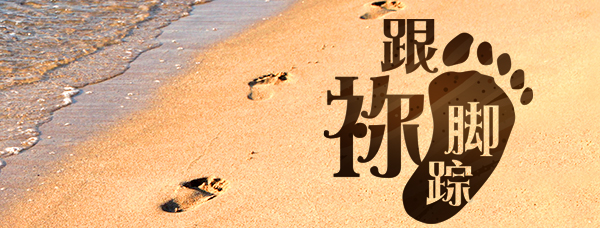 第十三单元：基督的品格
第49讲：柔和
要义：金句
我心里柔和谦卑，你们当负我的轭，学我的样式；这样，你们心里就必得享安息。
（太11:29）
2
精义：撮要
基督的温柔是基督徒常戴最好的装饰。
3
传播焦点
学基督的忍耐 
你们必须忍耐，使你们行完了神的旨意，就可以得着所应许的。 （来10:36）
具宽宏的心怀 
我心灵的容量狭小；求你将它扩大，使你可以进来。─奥古斯丁
4
传播焦点
像祂臣服父神
持定灵里贫穷
灵里贫穷的人有福了，因为诸天的国是他们的。(太5:3)
5
生活应用
柔和者─学基督的忍耐，具宽宏的心怀，像祂臣服父神，持定灵里贫穷。
6
反思问题
柔和是否属于弱者，又或是软弱？
7
听众回馈
灵里贫穷是种怎样的状态？你如何分享？
8